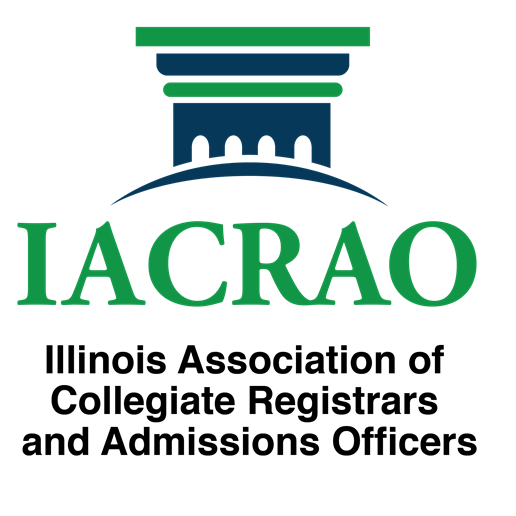 Get to know the IACRAO Board
Angela Snow, Carl Sandburg College
Kristin Smigielski, Parkland College
Jamie Palumbo, University of Illinois at Chicago
Agenda
History of IACRAO
Personal stories
Membership benefits
How to get involved with IACRAO:
Leadership opportunities
Committee Opportunities
Mentor/Mentee program
IACRAO Scholarships
Upcoming year open positions on board
Overview History of IACRAO
About us:
IACRAO was established in 1922, at the meeting of the American Association of Collegiate Registrars in St. Louis, the registrars form Illinois held an informal conference, and decided to organize the Illinois branch. The founding members were from the University of Illinois, Illinois Wesleyan University, and Bradley Polytechnic Institute (now Bradley University)
History continued:
In April 1983, the Illinois Branch of the American Association of Collegiate Registrars was organized held their first meeting at Bradley Polytechnic-there were 22 members present. At that meeting, the constitution was adopted, and it was decided to hold meetings bi-annually. Currently, IACRAO has more than 500 individual members from 100 institutions in Illinois.
Who is IACRAO?
IACRAO’s membership is made up of admissions, registrars, record and registration, and enrollment management professionals form higher education institutions through the state of Illinois.

Membership Opportunities ae also avlaible for organizations who work with admissions, registration/records or enrollment management in the state.
Personal Stories from the Board
Angela Snow, Carl Sandburg College
Kristin Smigielski, Parkland College
Jamie Palumbo, University of Illinois at Chicago
Membership Benefits
By being a member of IACRAO, you have access to a network of over 500 professionals thought the State of Illinois.
Your membership provides access to an email listservee to ask questions about best practices, transfer credit, compliance, FERPA, software systems, and much more.
Attend the Annual Conference
Spring District workshops
IACRAO’s newsletter, Chronicle
Leadership Opportunities
Each year, the membership votes for new people to join the Board. IACRAO elects the positions of President-Elect, Treasurer-Elect, and District Chair-Elect annually. 
The Board is comprised of the following positions:
President
President-Elect
Past-President
Leadership Opportunities Cont.
Treasurer
Treasurer-Elect
Past-Treasurer
Secretary
Equal Education Opportunities Officer
Professional Activities Officer
East Central District Chair
Northeast District Chair
Northwest District Chair
Leadership Opportunities Cont.
Southern District Chair
West Central District Chair
Web Manager
Communications Manager (ex Officio)
Archivist (ex Officio)
Committee Opportunities
IACRAO Conference Committee
IACRAO Diversity Committee
IACRAO Government Relations Committee
IACRAO Membership Committee
IACRAO Program Committee
IACRAO Technology Advisory Committee
Mentor/Mentee Program
A mentoring program designed to provide a support system for new professionals in the field. We believe mentoring is a fantastic way to share knowledge and experience. It is also another great way to network in higher education.
IACRAO Scholarships
IACRAO membership presents a $500 nonrenewable scholarship opportunities. 
Scholarships are awarded in the Spring
IACRAO Leadership and Service Scholarship Application
IACRAO Leadership and Service for Underrepresented Students
Positions available in upcoming year:
President-elect
Treasurer-elect
District Chair elects:
	Northwest, Northeast, East Central, West Central, & 
	Southern District Chair
Next Steps
Get involved with IACRAO
Establish connections, and network
No drama, and get started getting involved, and you can decide what you want to do with it after that
Questions or concerns?
Thank You on the behalf of IACRAO!
Enjoy the conference!
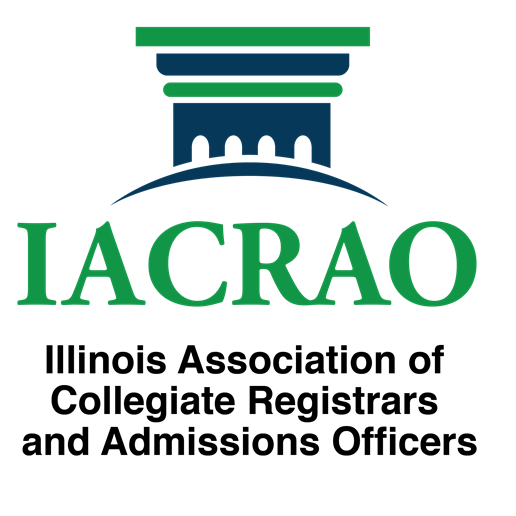